Being ready to face increased Threats from Drones
(   )
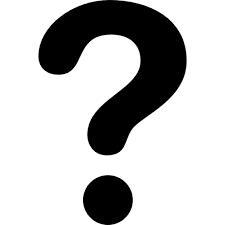 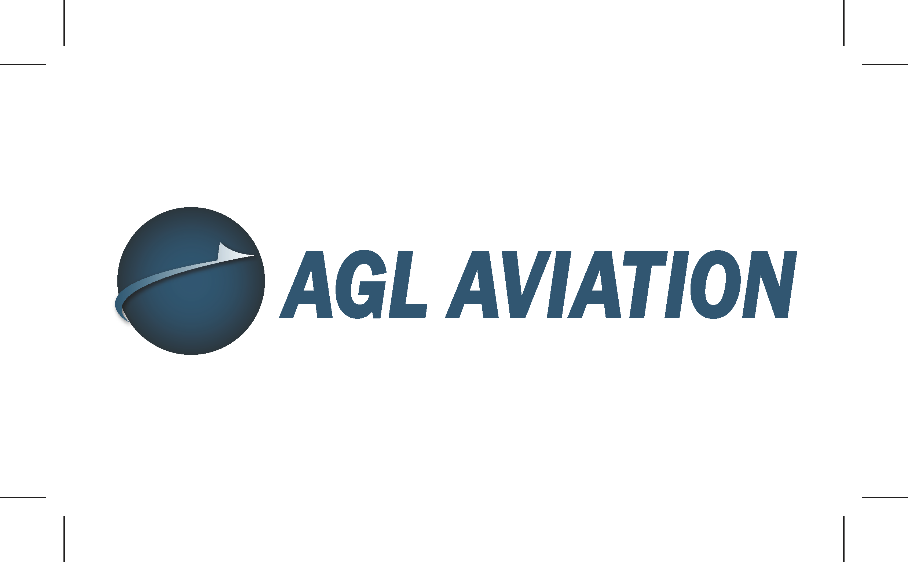 Flight Safety Foundation MediterraneanOctober 2018
[Speaker Notes: Drones as opposed to sUAS (Small Unmanned Aircraft System)
Threats as opposed to Risks other definitions? Reality? Challenges?

The main objective of this event, is to highlight the importance of being ready to face emergency situations relating to dangers to aviation safety as well as security and to propose actions how to respond to these dangers
A crisis situation is the result of a major internal or external event which impacts upon an Organization in the context of public safety, staff safety, service continuity. 
In addition however, a crisis may be defined as an event that is not directly related to an Organization , but that happens elsewhere and  is linked to its activities. For example the tourist sector may be affected by crisis in airports or air travel or a natural disaster.]
Definitions
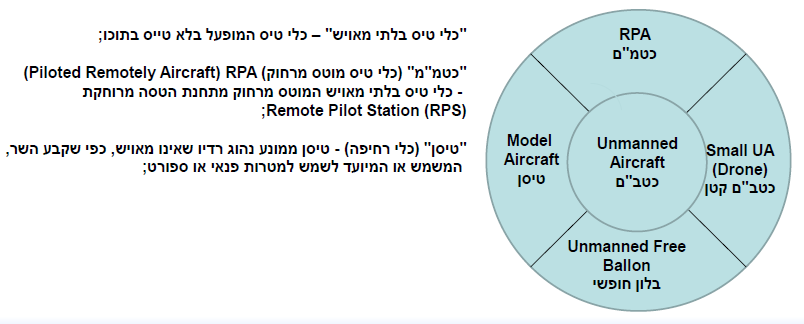 London Gatwick Drone Incident -
Drone Incidents/Accidents = Crisis ?
Major event with dramatic operational consequences
Potential serious safety implication (direct, due to disruption)
Lack of certainty increases impact - difficulty in rolling back to standard operations
Effect of heavy snow fall with 2 kg of plastic and electronics
Evolution of Drone-related Safety Occurrences
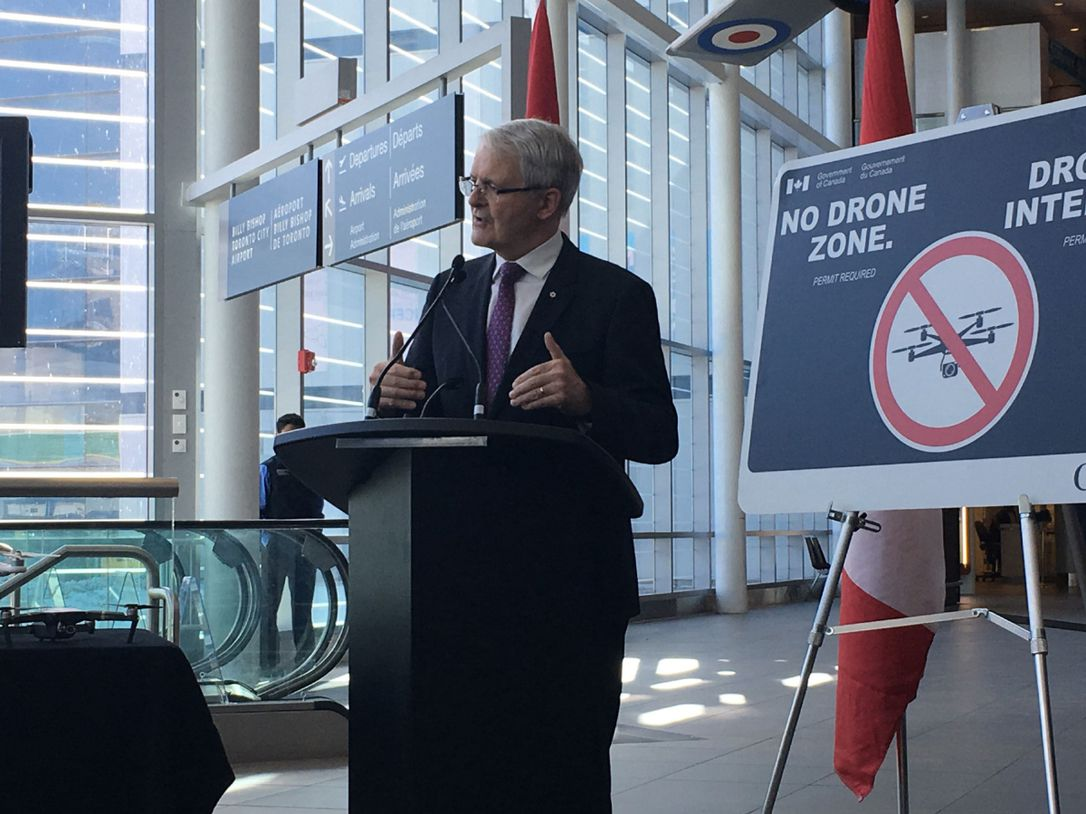 Civil-Civil
MID-2000s:
Military-Civil
Rare
Low Profile
Near-Miss
High Profile
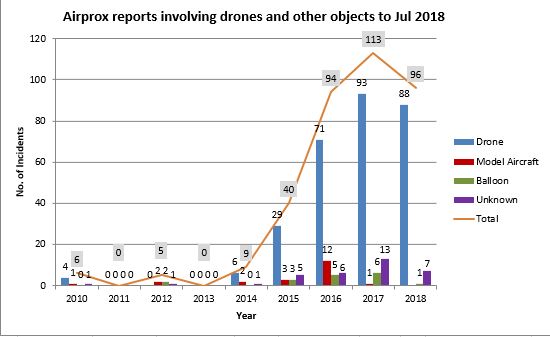 TODAY
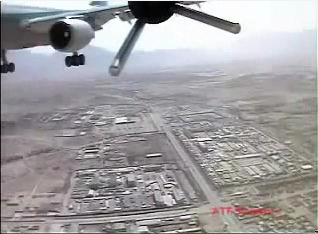 Versatility
No longer rare
Intentional
Near-Miss & Accidents
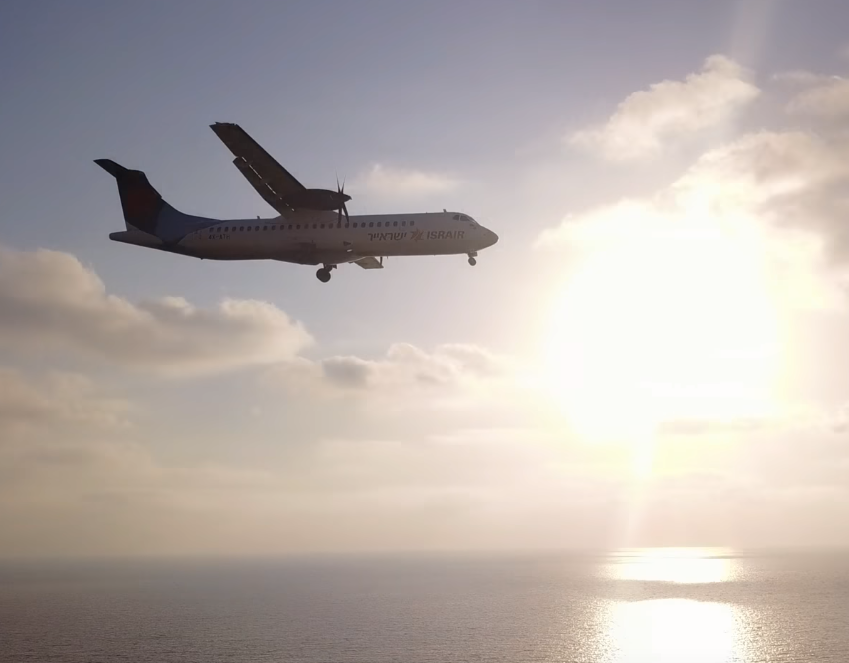 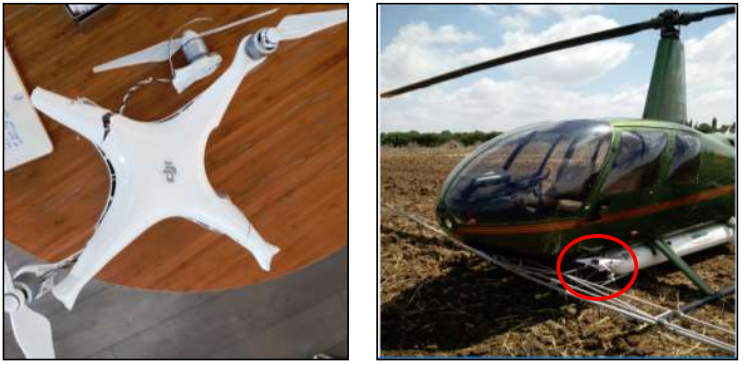 Source: 	CAAI Annual Safety Report, 2018
	YouTube, UK Airprox Board
	Israel AIAI report 81-18
[Speaker Notes: Picture – minister of transport (Canada) following Quebec Intl. Airport near-miss incident
CAAI yearly report – all 4 near-miss incidents reported by Ben Gurion Tower in 2017 were drone-related (Approach is 6 out of 7)]
Media
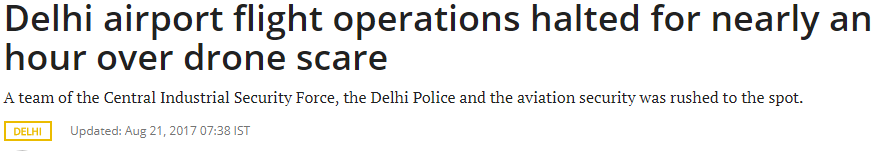 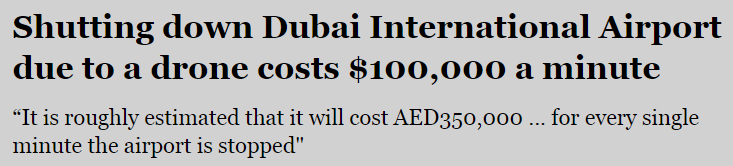 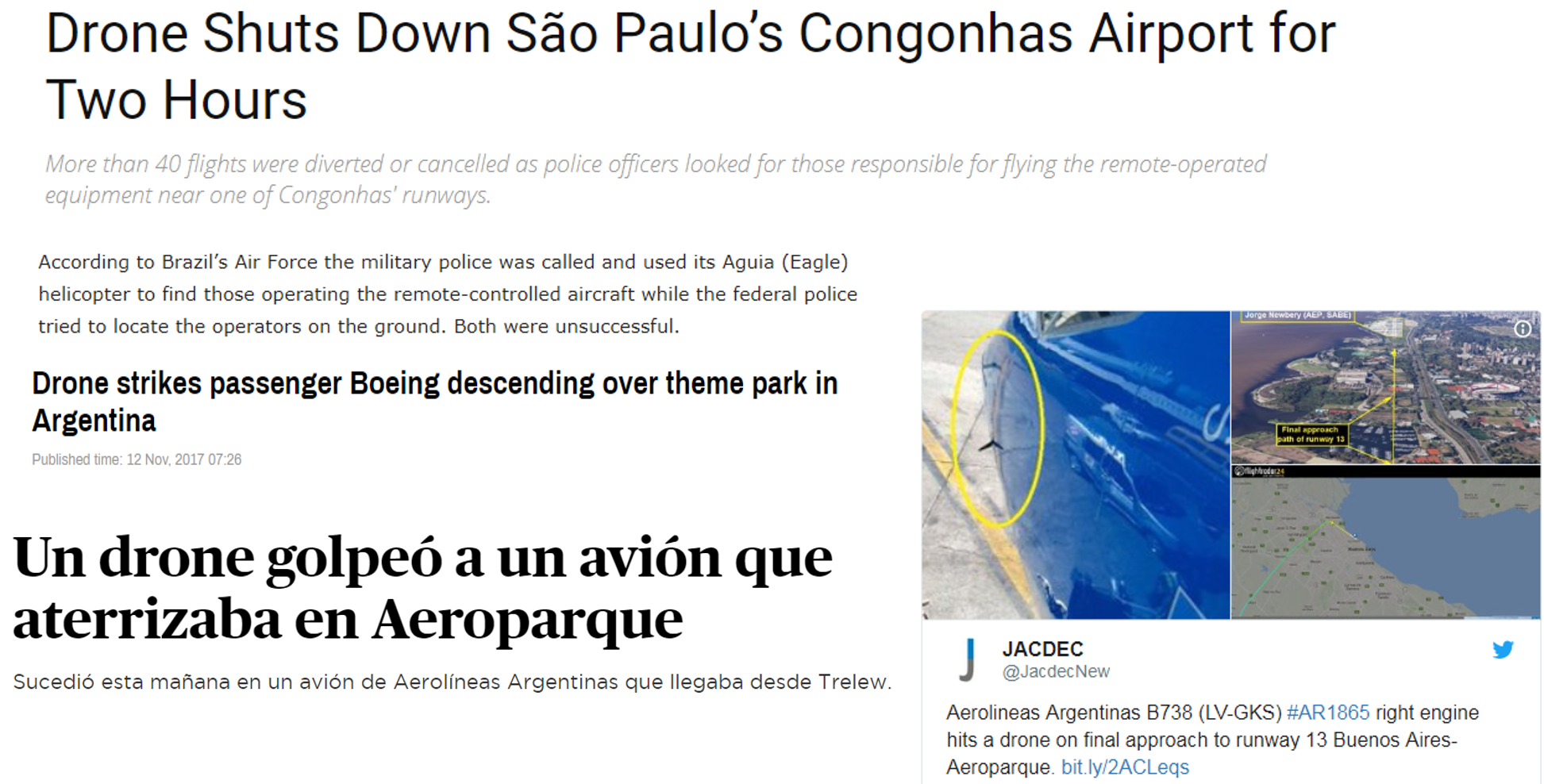 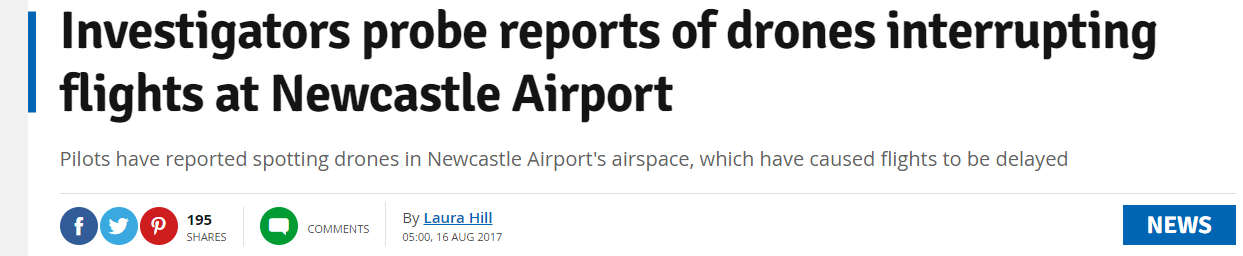 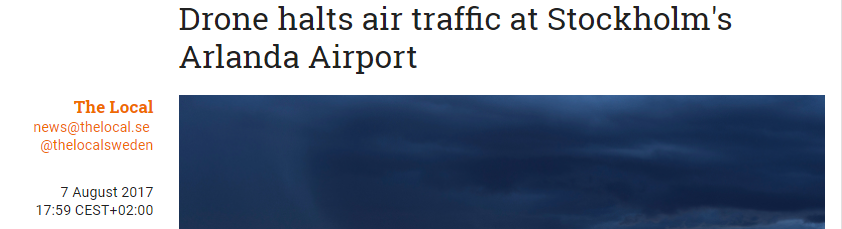 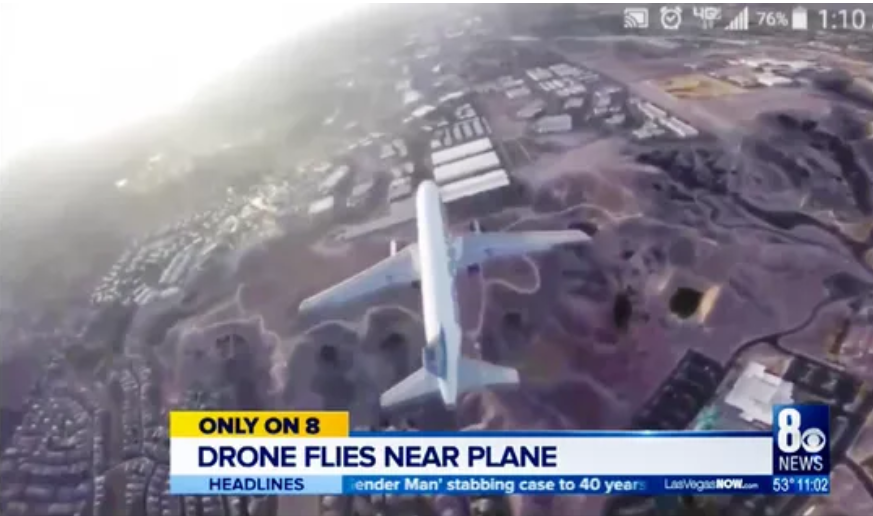 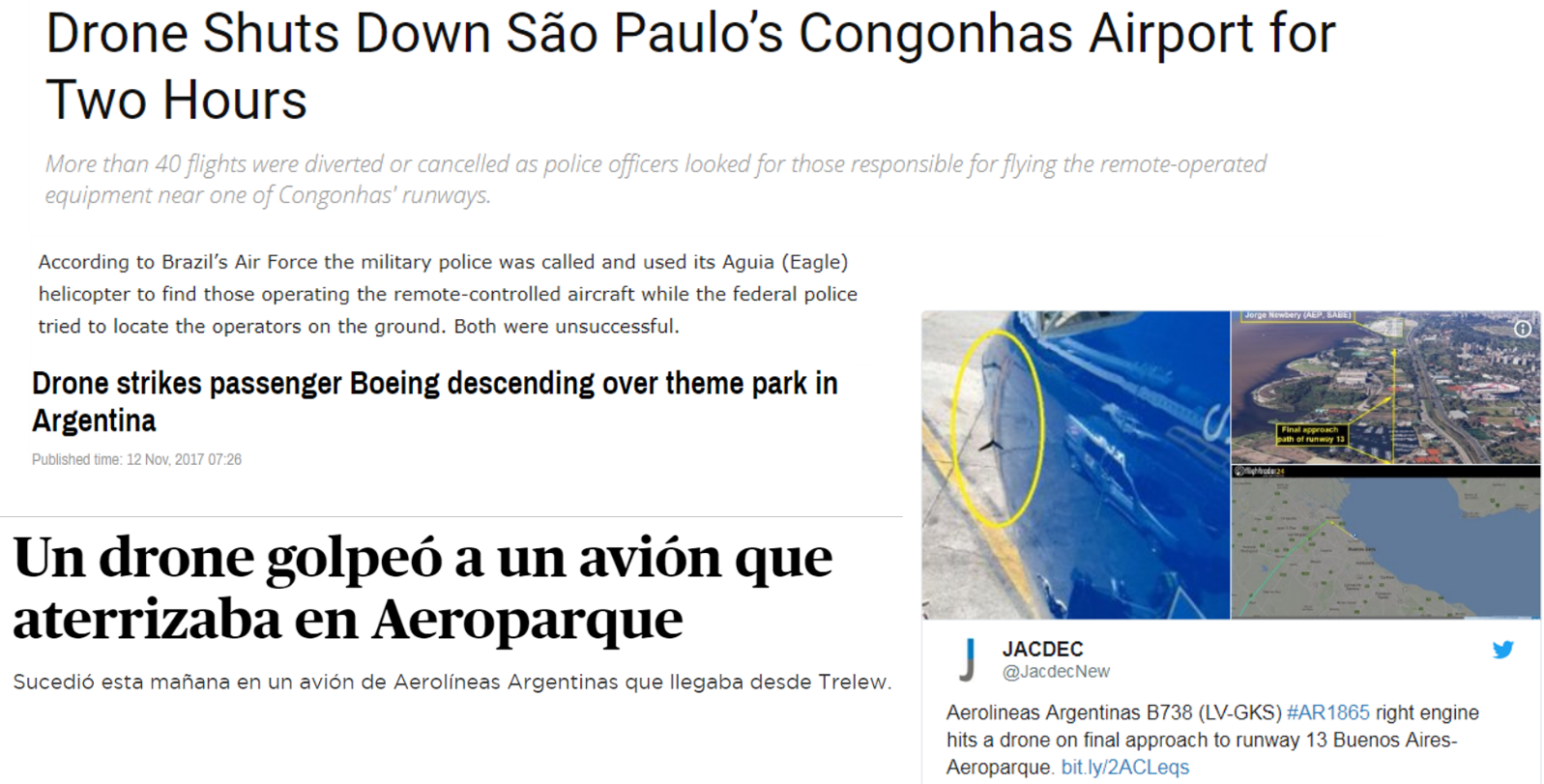 Drones Industry Trends
Automation
Growth (Fleet, Flight hours, Sorties)
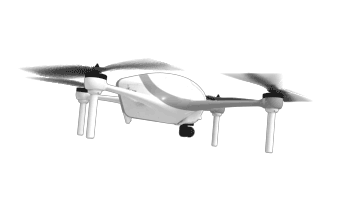 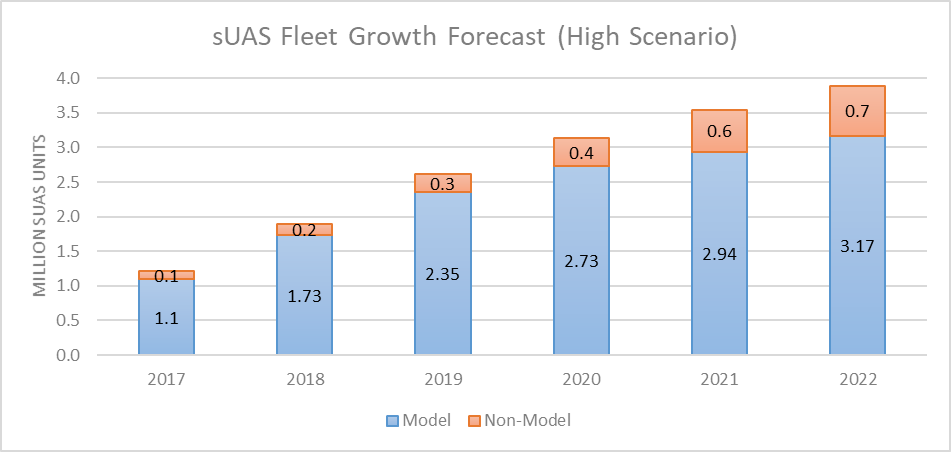 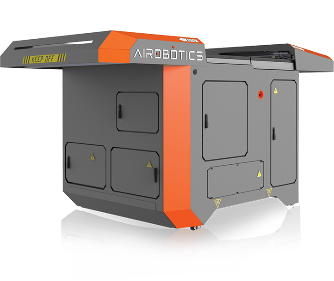 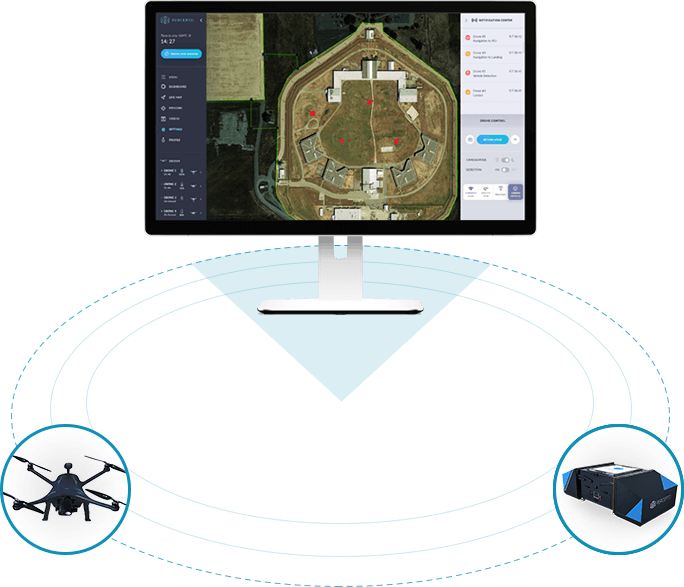 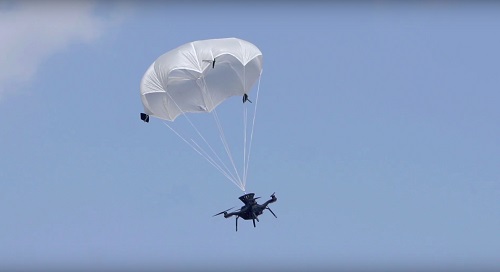 Innovative CONOPS: Connectivity, cloud and digital ecosystems
Demand → Technology
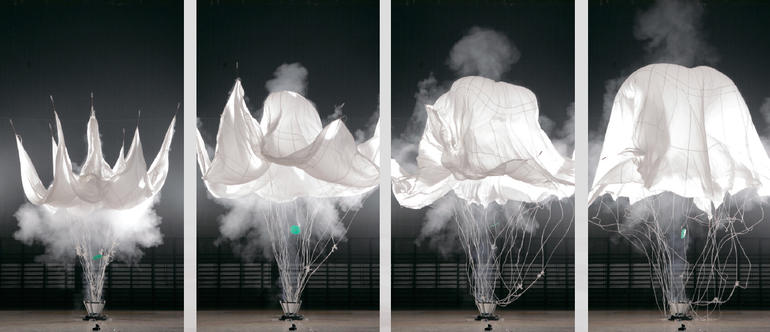 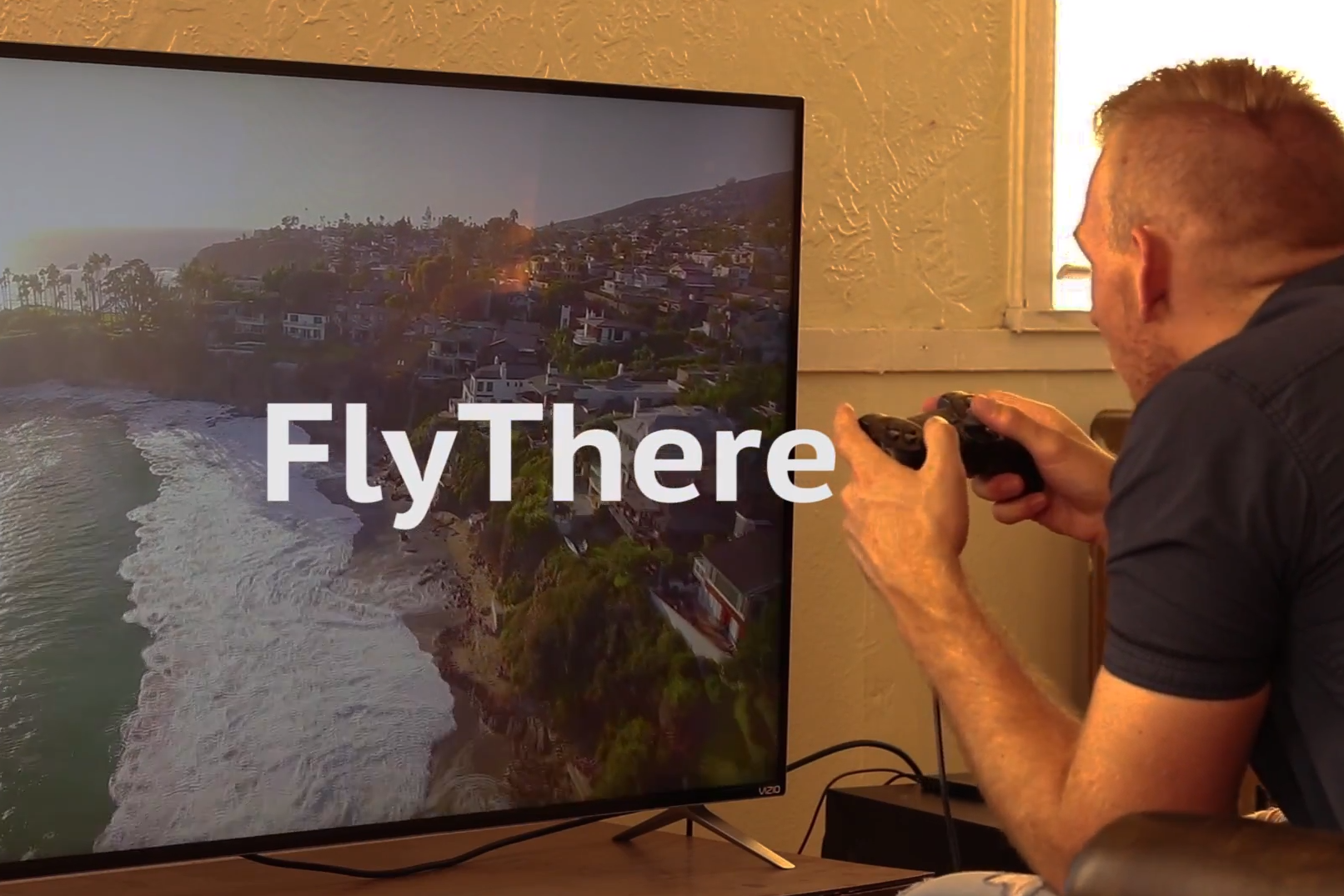 DroneDeploy
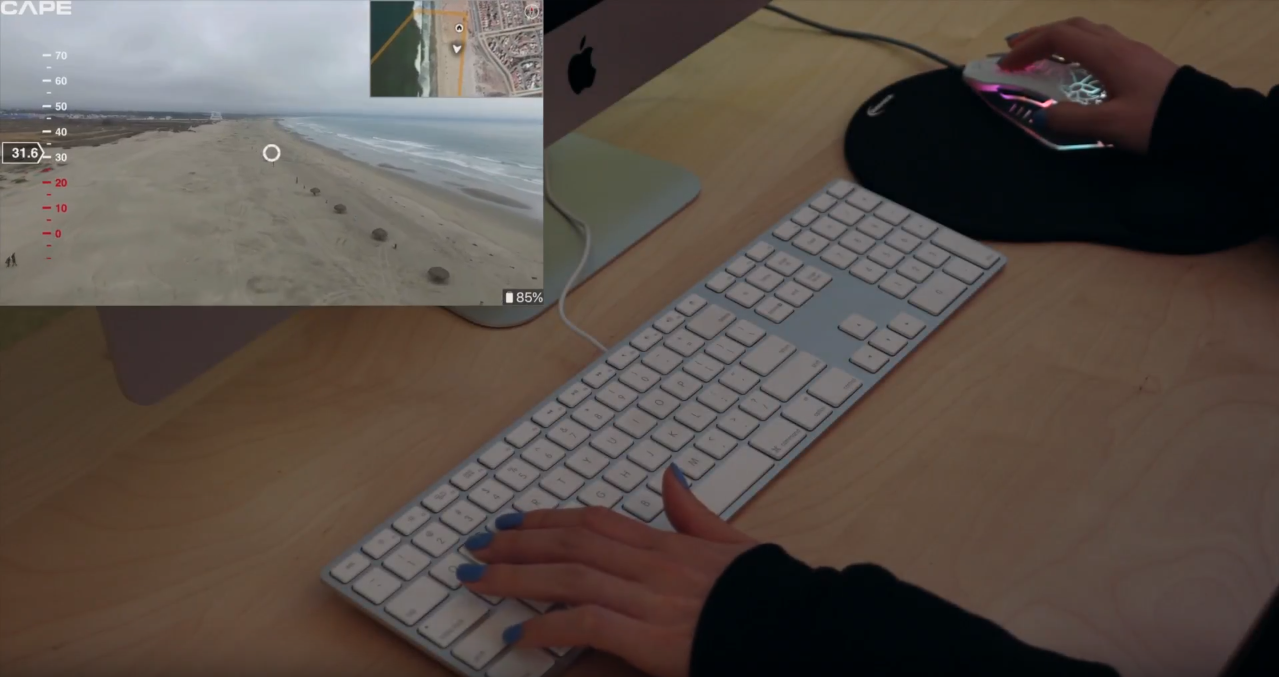 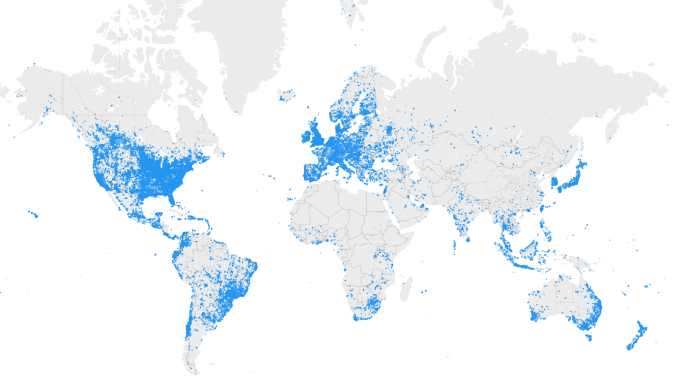 Source: 	FlyThere, Cape, Percepto, Aerobotics, Parazero
	FAA Aerospace Forecast 2018-2038
CAPE
[Speaker Notes: Israel – CAAI annual safety report indicates 60% growth in number of UAVs in 2017, 443 UAVs – commercial only, number of Remote Pilots increased by 40% (460)
DroneDeploy – cloud platform for commercial drones, 180 countries, 30 million acres (120,000 sq.km) data repository]
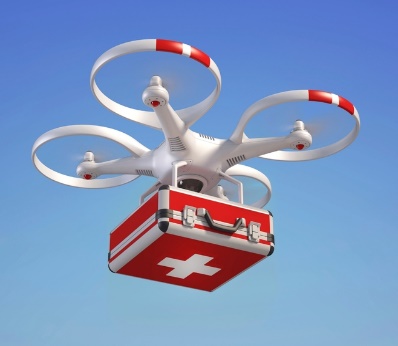 Infrastructure & Maintenance
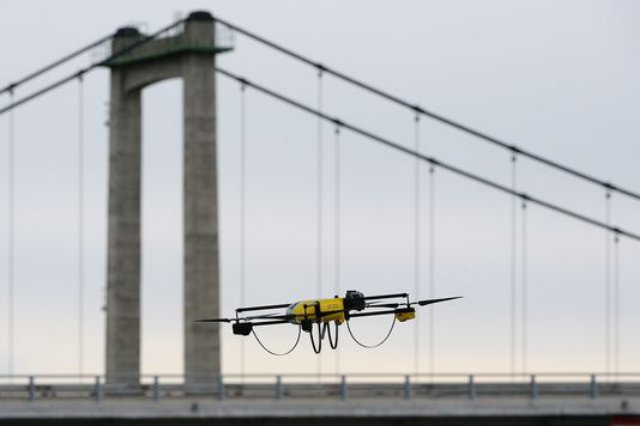 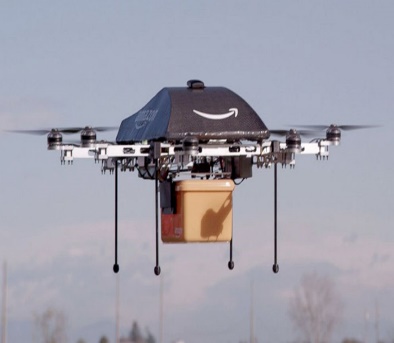 Delivery and Supply Chain
Hobby/
Recreation
Desaster Prevention and Managment
Agriculture
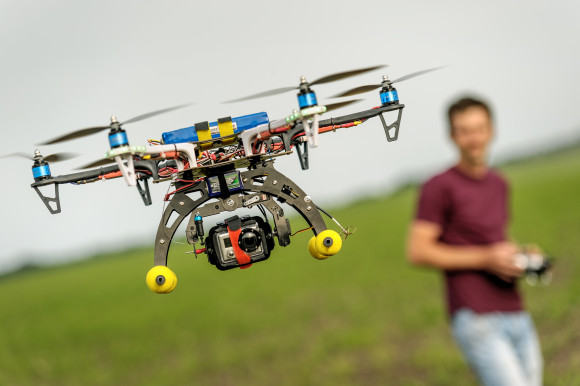 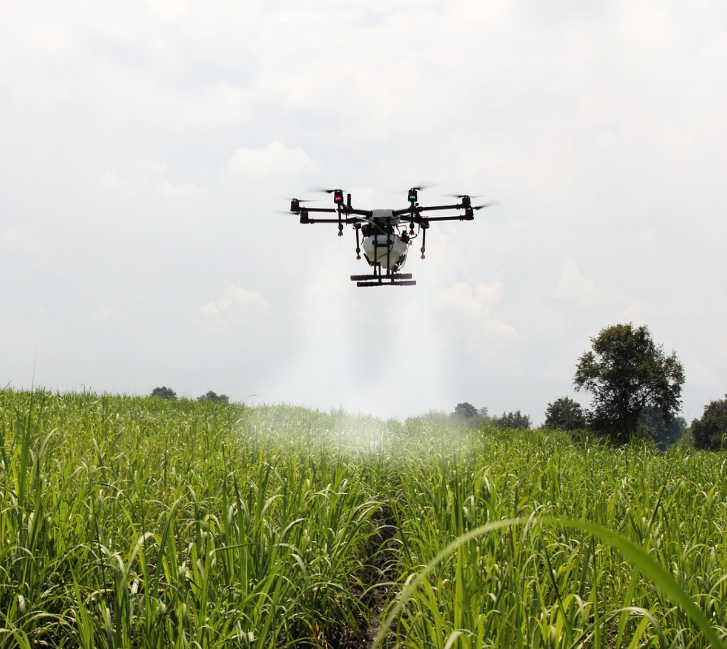 Use Cases
Research
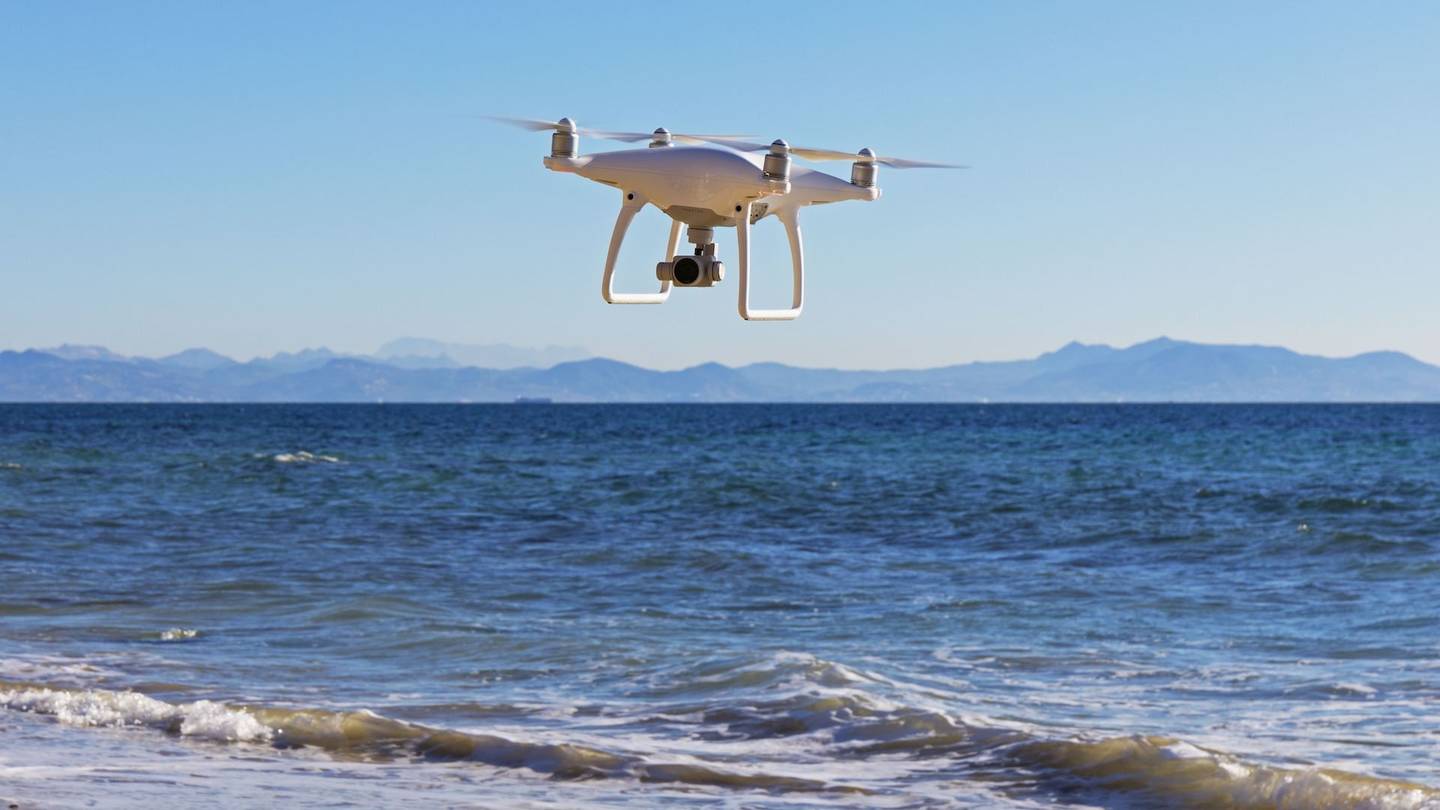 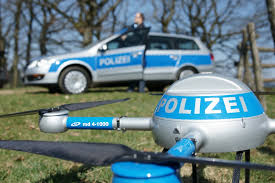 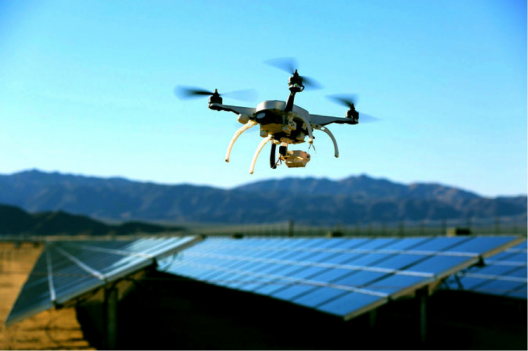 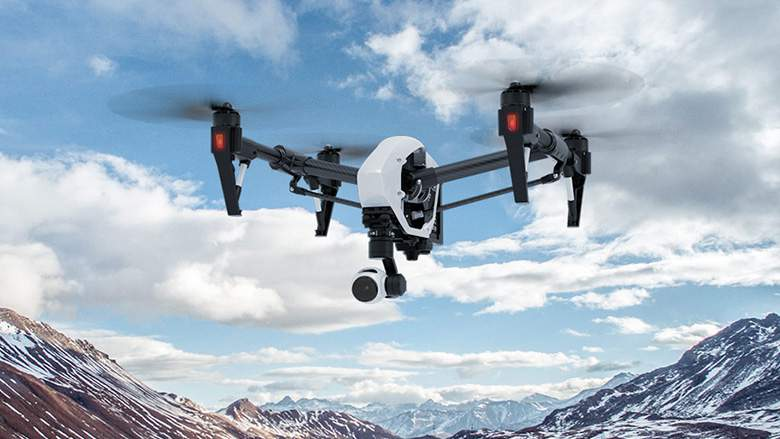 Security
Research
Environment Monitoring
Photography
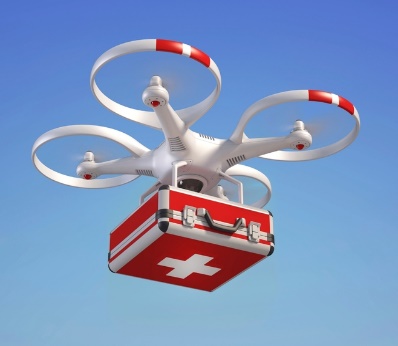 Infrastructure & Maintenance
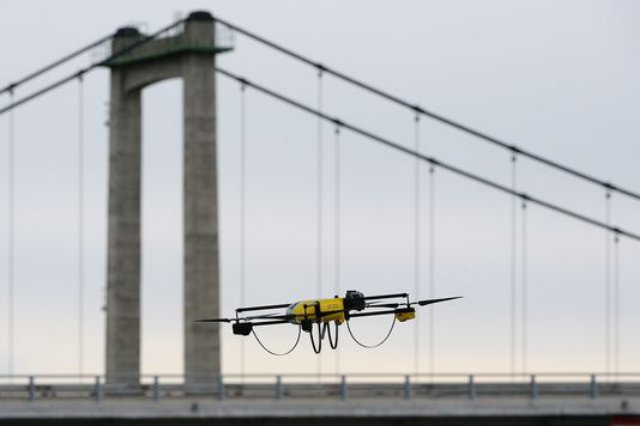 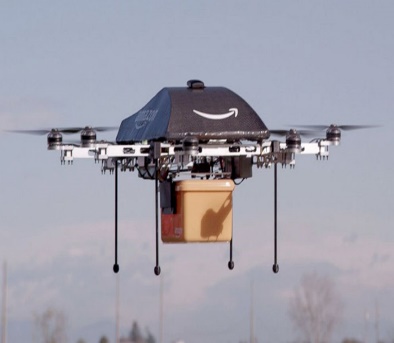 Delivery and Supply Chain
Desaster Prevention and Managment
Recreation
Agriculture
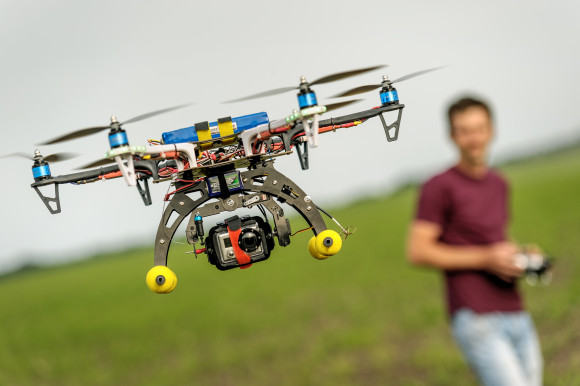 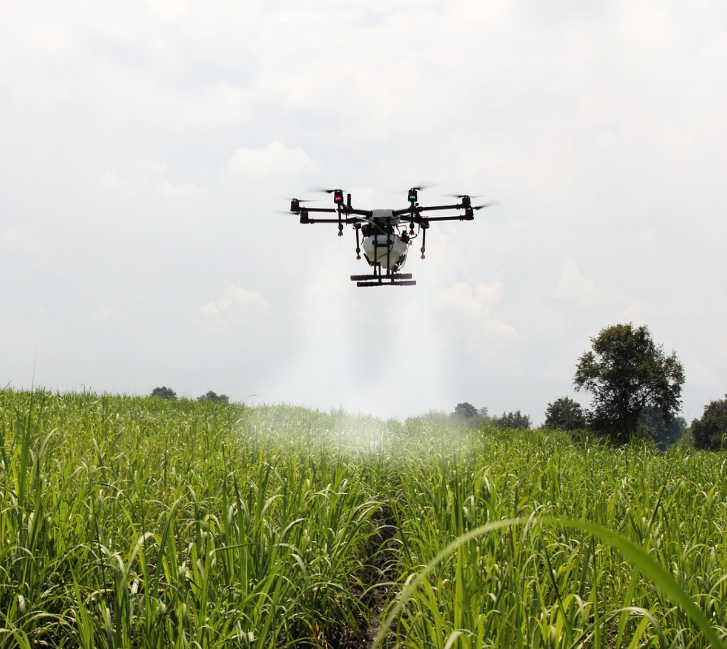 Categorization
?
Research
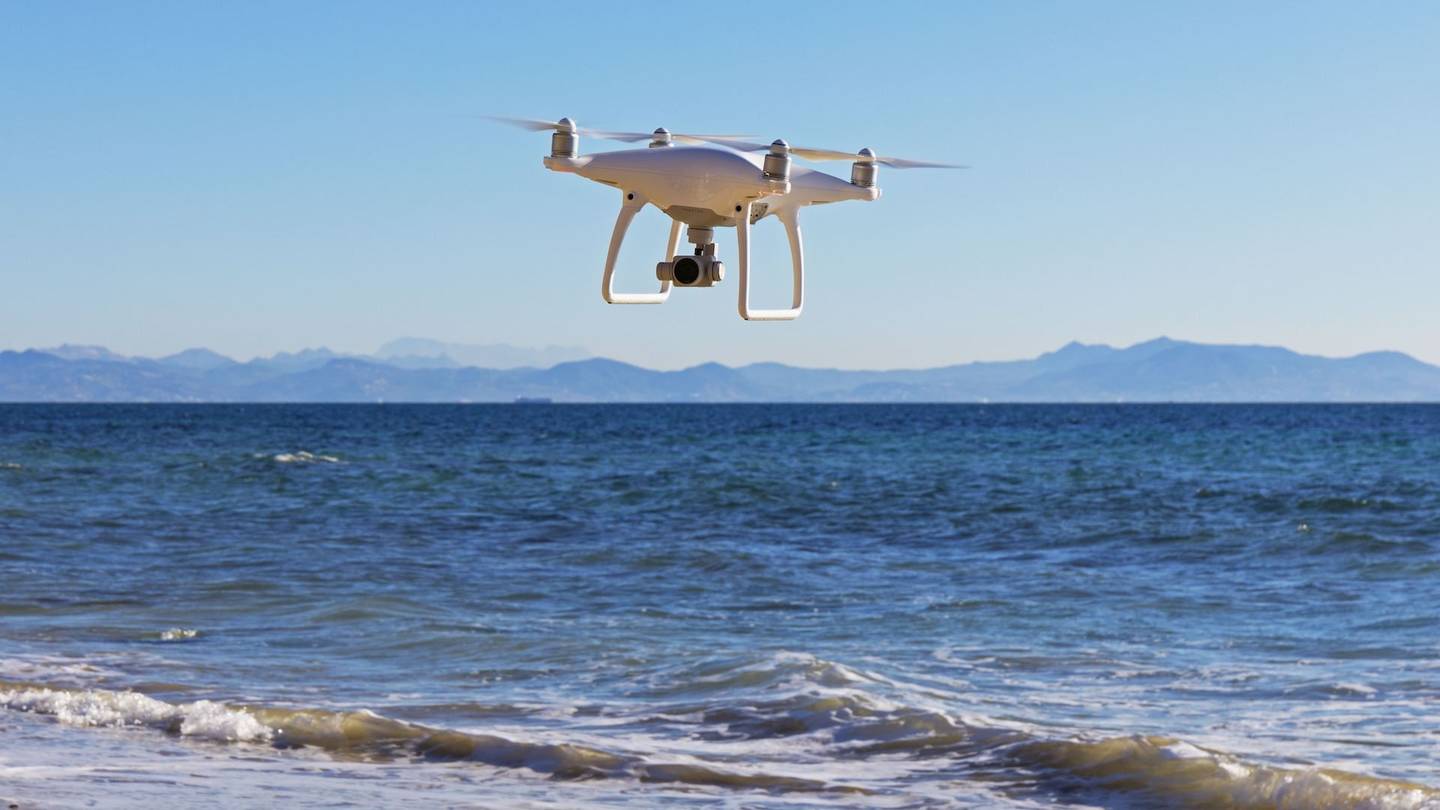 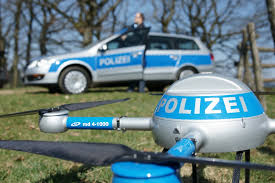 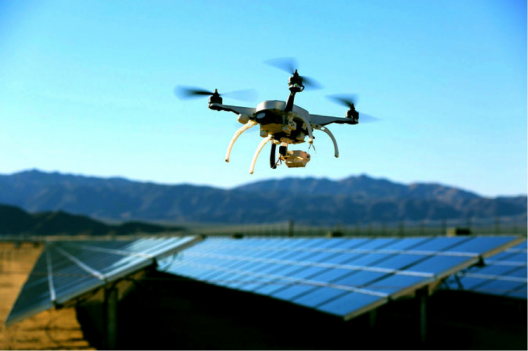 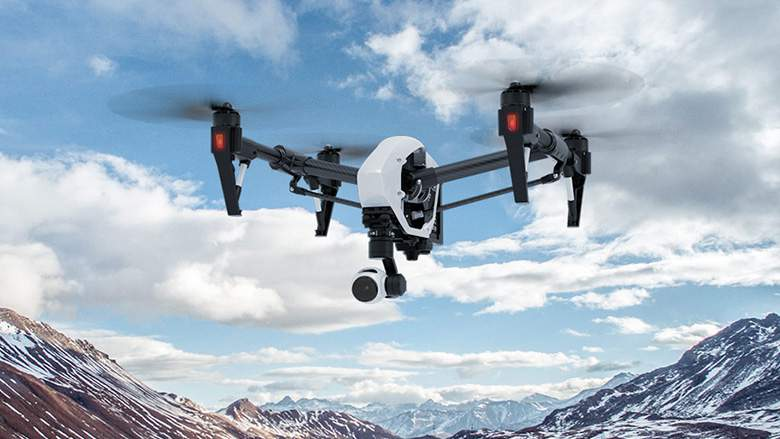 Security
Research
Environment Monitoring
Photography
Commercial/Gov.
Cooperative
Non-
Cooperative
Categorization
Research
Private/Hobby
[Speaker Notes: Dimension – Level of cooperation / Characterization of User]
Commercial/Gov.
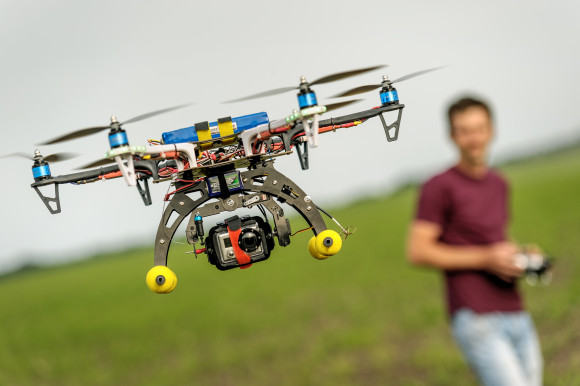 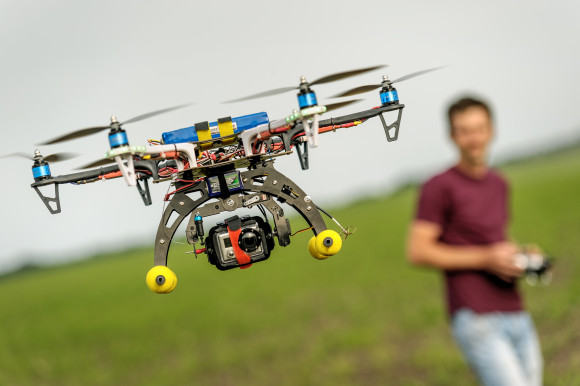 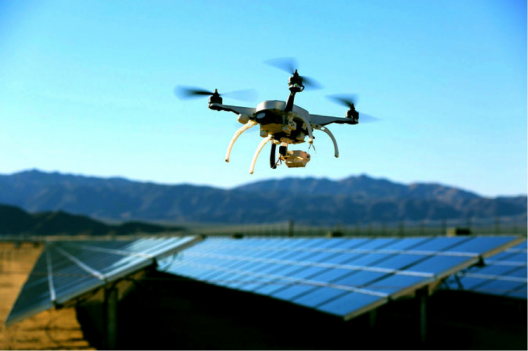 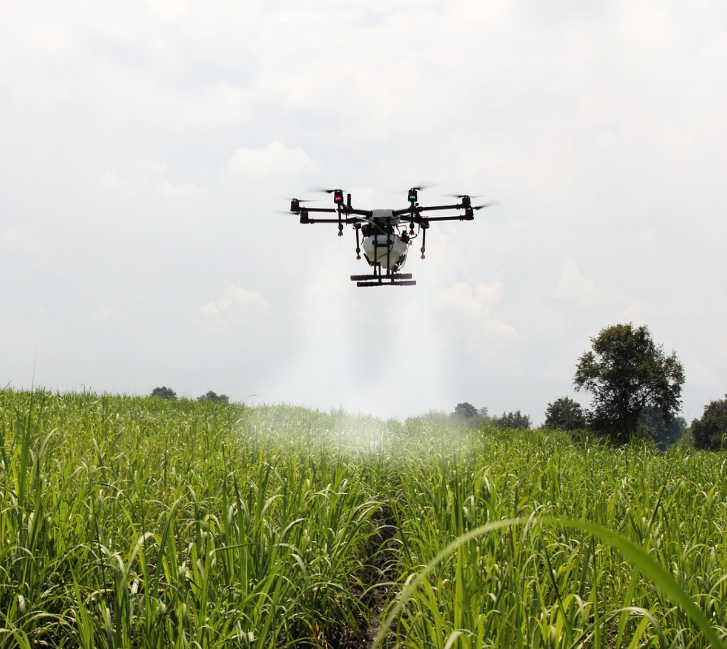 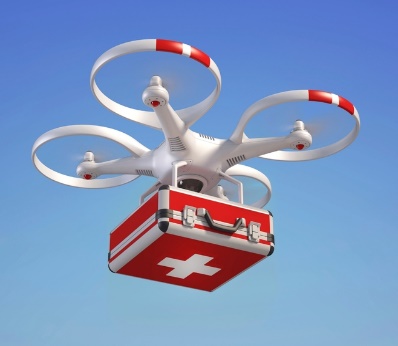 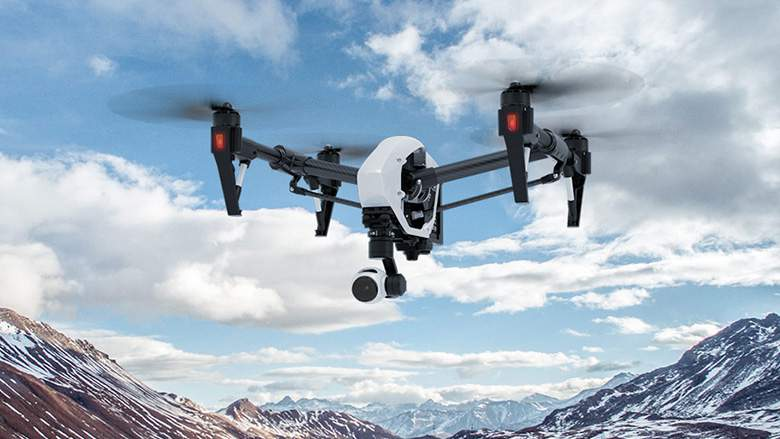 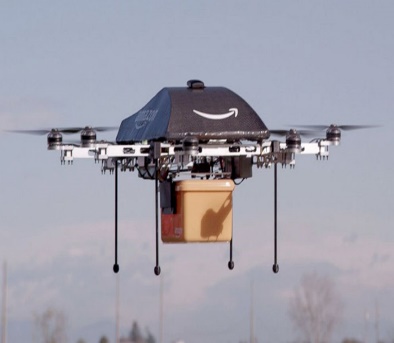 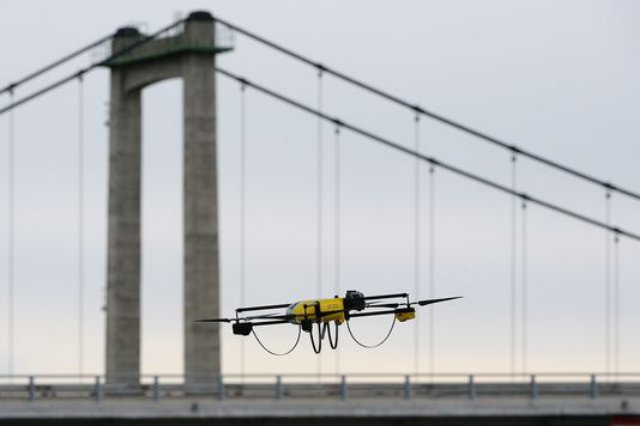 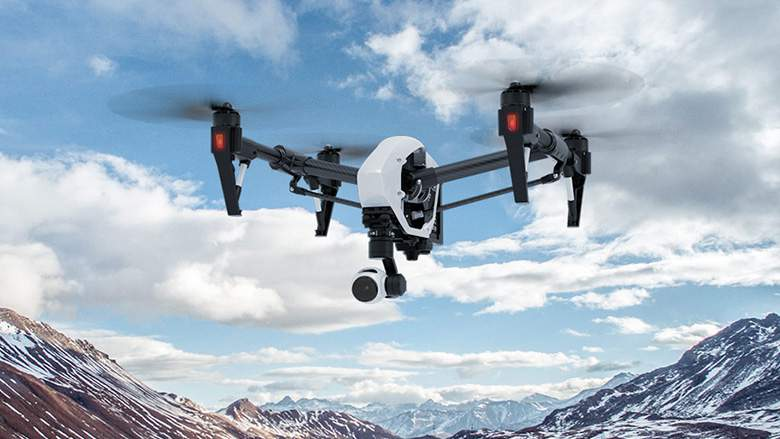 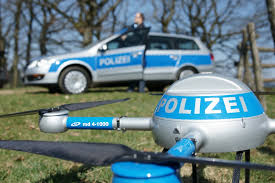 Non-
Cooperative
Categorization
Cooperative
Research
Private/Hobby
Coping Methods Commercial & Cooperative
MINI RPAS Aerial Infrastructure
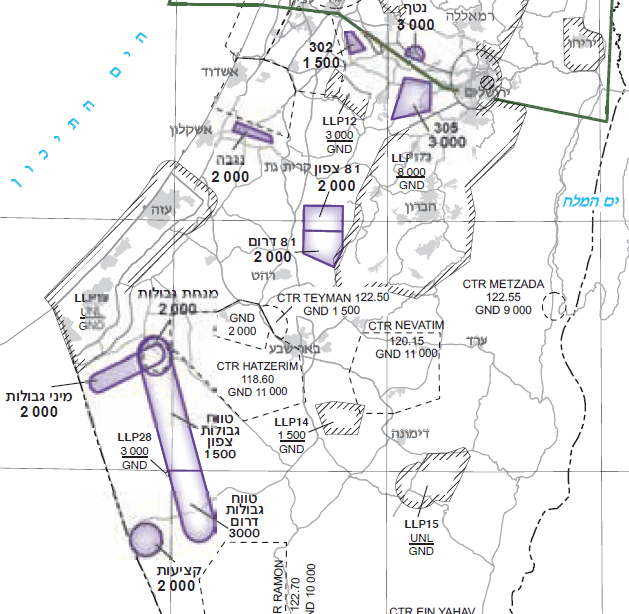 Developing and implementing regulation (national, ~ICAO SARPs), specifically Safety and Harmonization
Registration
Supervising & enforcing regulation (fines, charges) - Airspace requirements, Airworthiness, Licensing 
Guidance for stakeholders
Implementation of UTM
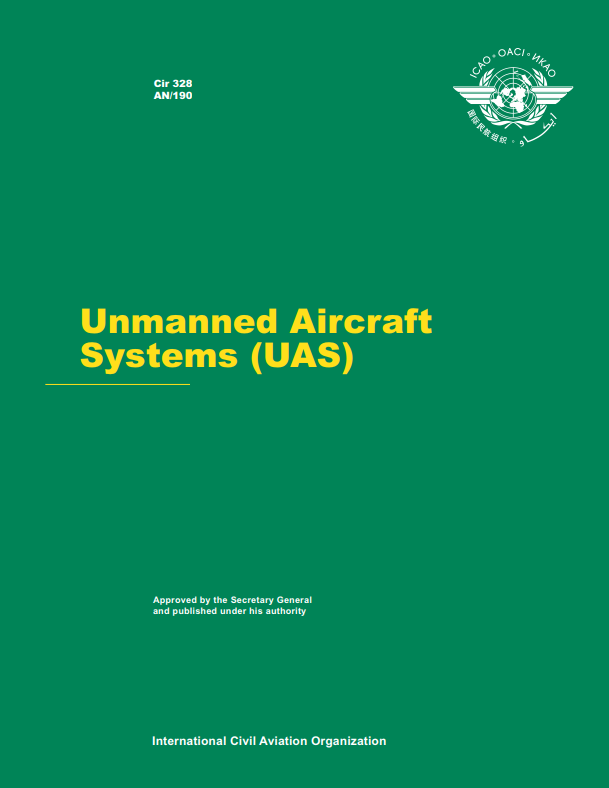 Source: 	Israel AIP, ICAO
[Speaker Notes: Standards and Recommended Practices (SARPs) – ICAO Gantt includes Annex 6 @ 2022, Annex 10 @ 2021-2022, Annex 19 @ 2023 – Probably not primarily “drones” due to risk-based-approach
UAS Traffic Management]
UAS Traffic Management (UTM) U-space example
SESAR program (started mid 2017)
Autonomous and digitized sUAS airspace and traffic management
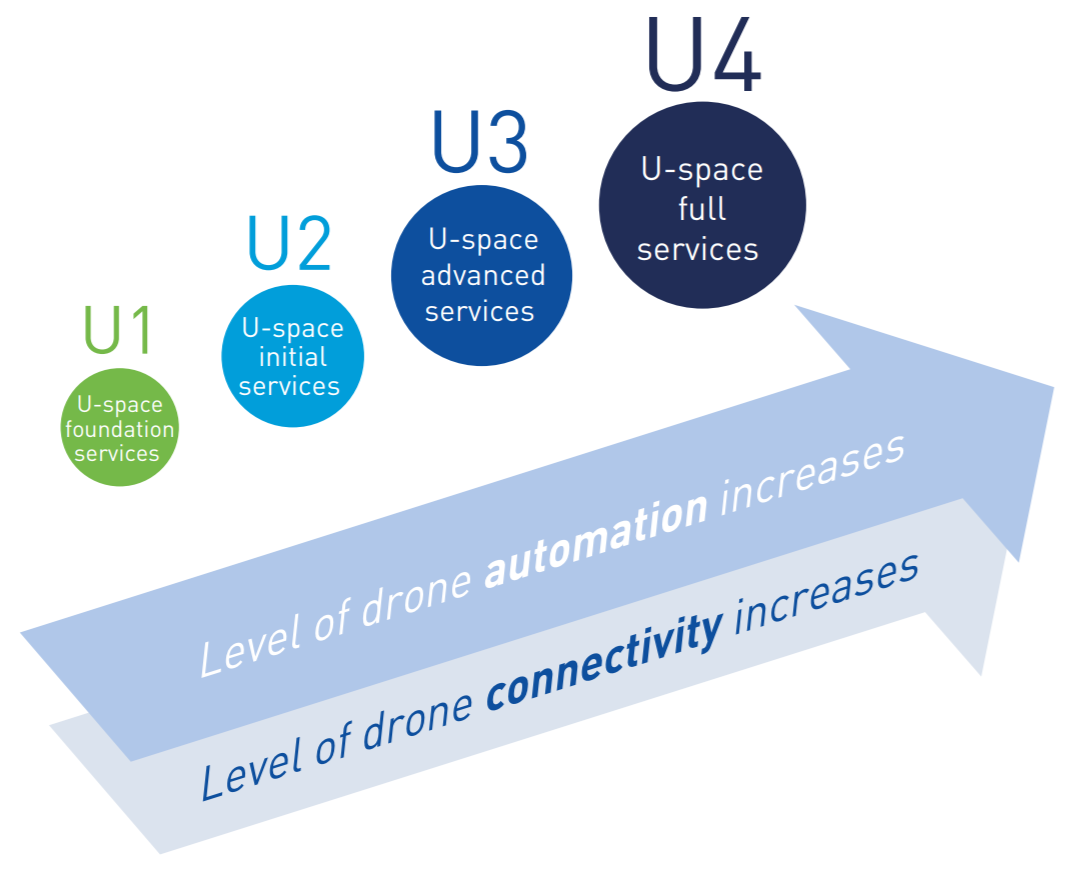 Source: 	CAAI, SESAR
[Speaker Notes: Demonstrations during 2018
Foundation of service roll out during 2019]
Coping Methods Hobby & Cooperative
Self regulation (out of interest, only goes so far…)
Guidance material
Registration, FAA difficulties
No-Fly Zones, regulator/manufacturer
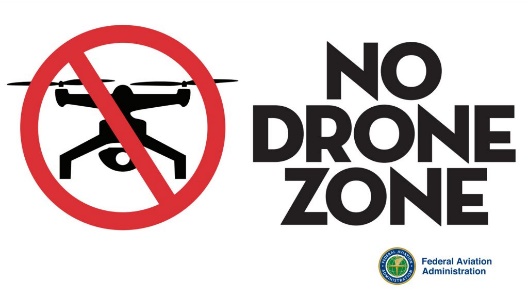 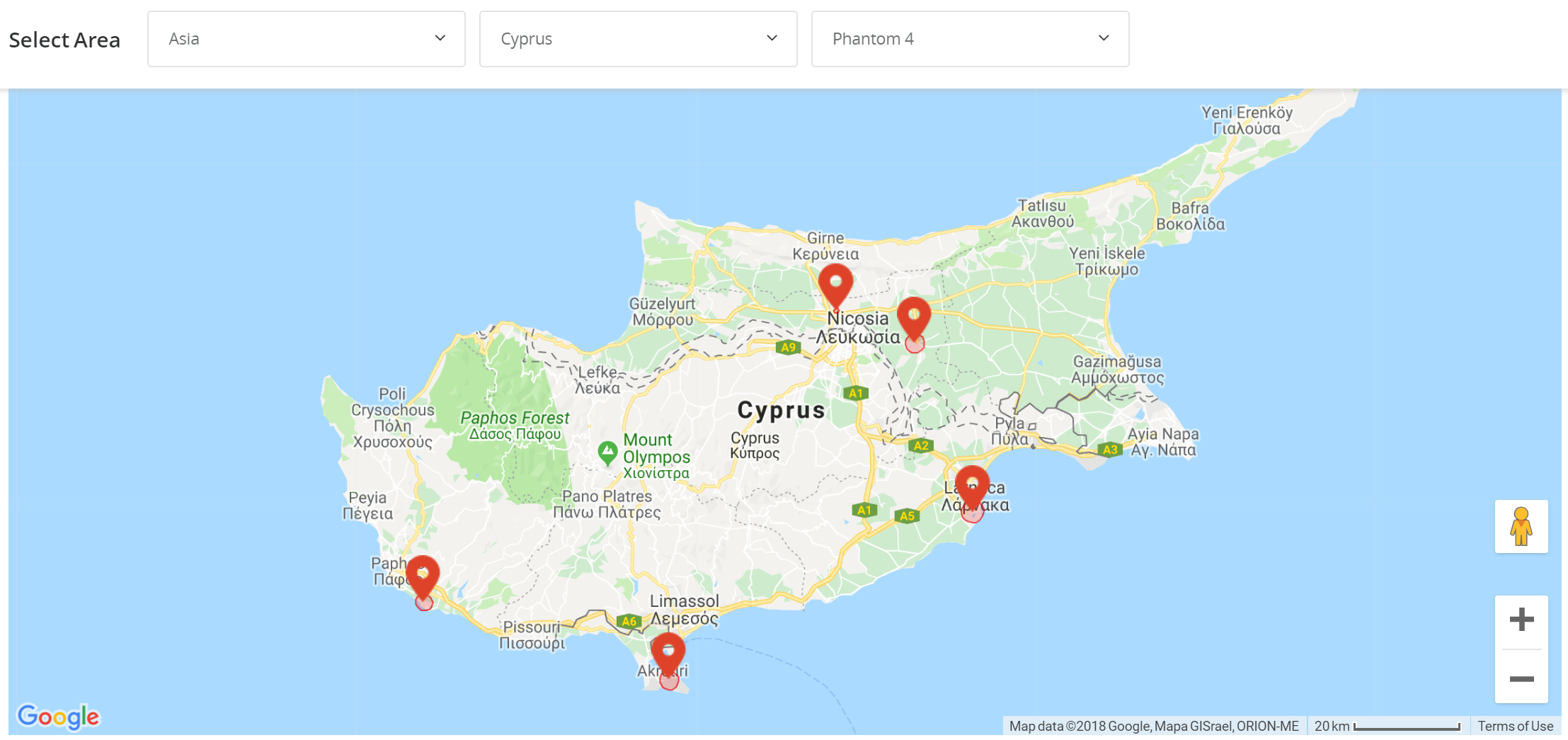 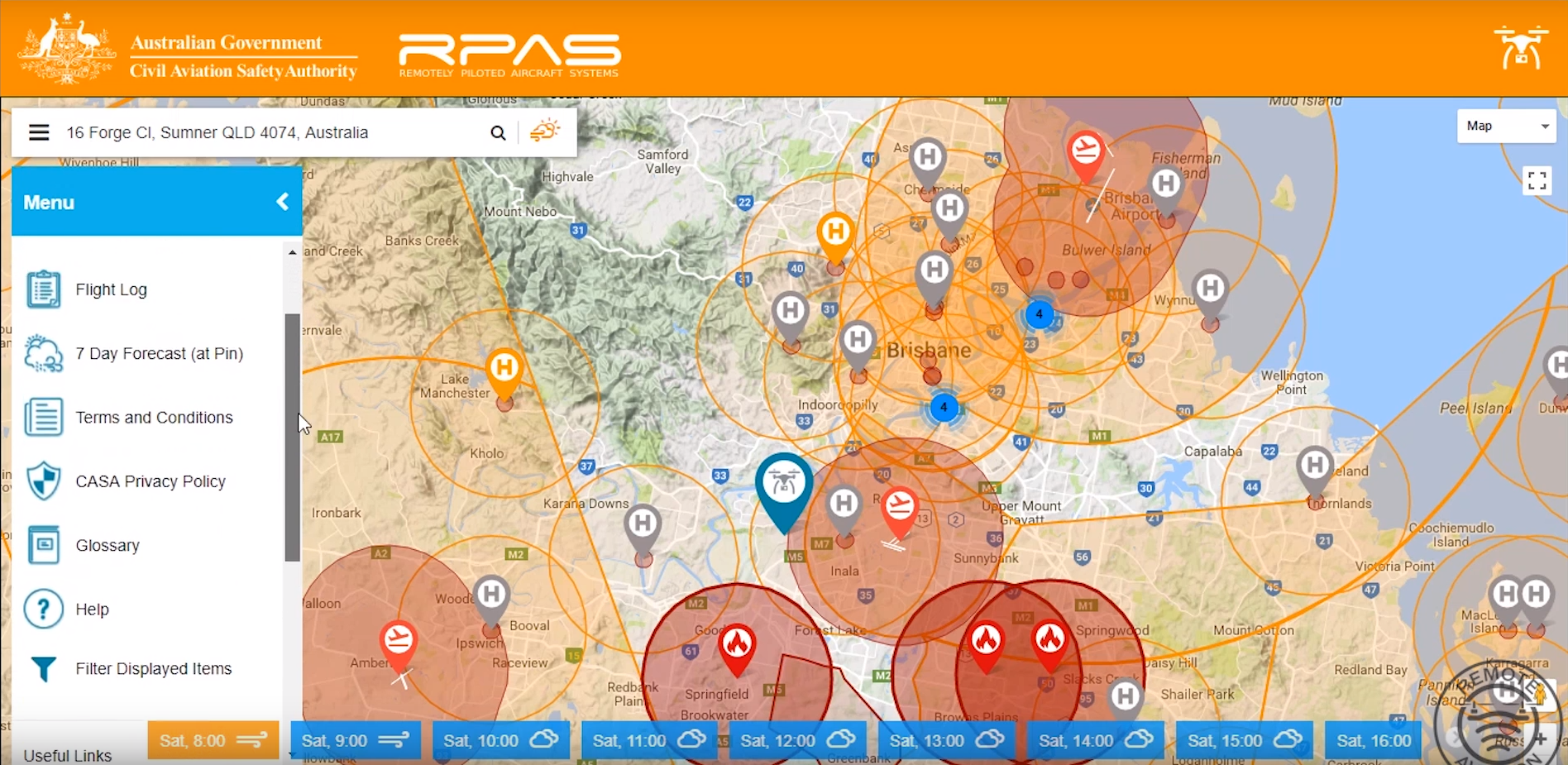 Source: DJI, FAA, CASA
[Speaker Notes: FAA - May 2017 voided by appeal court and reinstated on Dec. 2017
Airports, Government, Military and DOD facilities, sensitive infrastructure, sport stadiums etc.]
Coping Methods Commercial/Hobby & Un-Cooperative
Regulation & Enforcement
Counter-drone systems
Some operational solutions, emerging market
Rises difficult questions
Who is the operator?
How to coordinate with ATC?
What are the associated risks?
Will the value justify the cost?
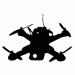 Detection Area
Alert Area
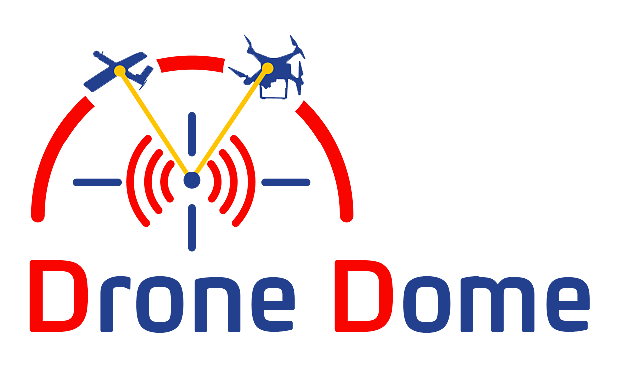 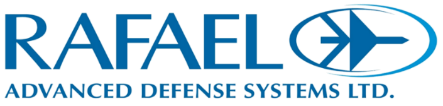 Source: 	RAFAEL
Interference Area
Commercial
Cooperative
Non-
Cooperative
Range of Solutions
Guidance Material & Education
Registr-ation
No-Fly Zones
Research
Counter Drone Systems
Private/Hobby
Conclusion
Drones revolution
Already a part of the aviation industry and its ecosystem, 
Growing and evolving
Has the potential of leading to a crisis 
Threat → Challenge
Threat implies “elimination”, a forceful and less accurate solution
Challenge implies “understanding”, managing the situation, communication and adapted solution
Versatile challenges = versatile solutions
Data is critical for effective solutions - are we collecting information properly? 
      Safety Occurrence reporting, registration of drones/users
Always Stay AGL
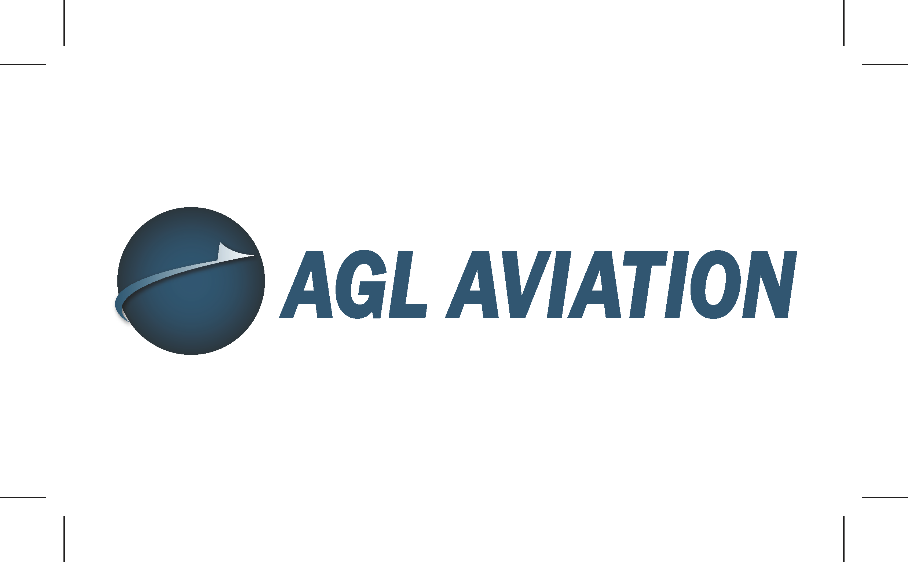 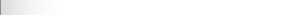 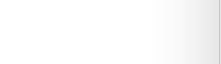